Demokrasi
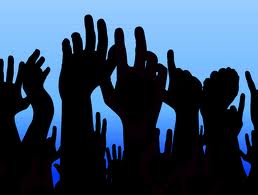 Demokrasi
Demokrasi berasal bahasa Yunani
	Yaitu Demos yang berarti rakyat
	Cratos atau cratein yang berarti pemerintahan atau kekuasaan
	Abad ke-4 SM dan ke-6 M  Direct Democracy di Yunani
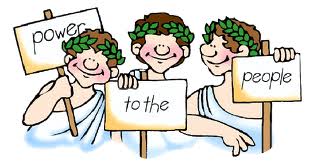 Dalam perkembangannya demokrasi secara langsung mulai sulit dilaksanakan, karena :
Tidak adanya tempat yang menampung seluruh warga yang jumlahnya cukup banyak
Untuk melakukan musyawarah dengan baik dengan jumlah yang banyak sulit dilakukan
Hasil persetujuan secara mufakat sulit tercapai, karena sulitnya memungut suara dari peserta yang adil.
Masalah yang dihadapi oleh negara semakin kompleks dan rumit sehingga membutuhkan orang-orang yang secara khusus berkecimpung dalam penyelesaian masalah tersebut
Demokrasi atas penyaluran kehendak rakyat  yaitu Demokrasi langsung dan Demokrasi tidak langsung

Untuk negara-negara modern, penerapan demokrasi tidak langsung dilakukan karena alasan :
Penduduk yang selalu bertambah sehingga pelaksanaan musyawarah pada suatu tempat tidak dimungkinkan
Masalah yang dihadapi semakin kompleks karena kebutuhan dan tantangan hidup semakin banyak
Setiap warga negara mempunyai kesibukan sendiri-sendiri didalam mengurus kehidupannya sehingga masalah pemerintahan cukup diserahkan pada orang yang berminat dan memiliki keahlian di bidang pemerintahan negara
Secara terminologi, banyak ahli yang mengemukakan pengertian demokrasi, namun dasar demokrasi selalu mengacu pada rakyat, yaitu :
Pelaksana kekuasaan negara ialah wakil rakyat terpilih karena rakyat yakin segala kepentingannya akan diperhatikan.
Cara melaksanakan kekuasaan negara dengan senantiasa mengingat kehendak rakyat dan memenuhi kehendak rakyat.
Batas kekuasaan negara demokrasi ditentukan dengan sebanyak mungkin memperoleh hasil yang diinginkan oleh rakyat asal tidak menyimpang dasar demokrasi.
“Government of the people, by the people and for the people”
 Abraham Lincoln (1863)
Secara substantif terdapat dua prinsip utama dalam demokrasi :
Kebebasan/persamaan (freedom/equality)
Kedaulatan Rakyat (people’s sovereignity)
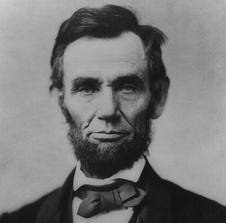 Demokrasi Sebagai Bentuk Pemerintahan
Pembagian bentuk pemerintahan menurut Plato yaitu :
Monarki
Tirani
Aristokrasi
Oligarki
Demokrasi
Mobokrasi/Okhlokrasi

Sedangkan Machiaveli membagi bentuk pemerintahan :
Monarki
Republik
Demokrasi Sebagai Sistem Politik
demokrasi sebagai sistem politik merupakan suatu sistem yang menunjukkan bahwa kebijakan umum ditentutkan atas dasar mayoritas oleh wakil-wakil yang diawasi secara efektif oleh rakyat dalam pemilihan yang berkala yang didasarkan atas prinsip kesamaan politik dan diselenggarakan dalam suasana terjaminnya kebebasan politik (Henry B Mayo)
Demokrasi Sebagai Sistem Politik
sistem politik dewasa ini dibagi menjadi :
Sistem politik demokrasi
Sistem politik non demokrasi (otoriter, totaliter, diktator, rezim militer, rezim satu partai, monarki absolut dan sitem komunis)
Sistem politik Islam
Prinsip –prinsip dari sistem politik demokrasi
Pembagian kekuasaan
Pemerintah konstitusional
Rule of Law
Pemerintahan mayoritas
Diskusi
Pemilihan umum yang bebas
Tidak single Partai Politik
Kebebasan Pers
Pengakuan terhadap hak minoritas
Perlindungan Hak Asasi Manusia
Peradilan yang bebas dan tidak memihak
Pengawasan terhadp administrasi negara
Kebijaksanaan pemerintah dibuat oleh badan perwakilan dan tanpa paksaaan dari lembaga manapun
Merit sytem bukan poll system dalam penempatan pejabat pemerintahan
Penyelesaian secara damai bukan dengan kompromi
Jaminan terhadap kebebasan individu
Demokratisasi
Penerapan kaidah-kaidah atau prinsip demokrasi pada setiap politik kenegaraan. Tjuannya adalah terbentuknya kehidupan politik yang bercirikan demokrasi. 
Demokratisasi melalui beberapa tahapan :
Pergantian dari penguasa non demokratis ke penguasa demokrasi
Pembentukan lembaga-lemabaga dan tertib politik demokrasi
Konsolidasi demokrasi
Praktik Demokrasi sebagai budaya politik negara
Demokratisasi
Setidaknya 5(lima) kondisi yang diperlukan bagi kelancaran demokratitasi :
Penguatan struktur ekonomi yang berbasis keadilan
Tersedianya kebutuhan-kebutuhan dasar bagi kepentingan warga negara seperti pangan, kesehatan dan pendidikan
Kemapanan kesatuan dan identitas nasional sehingga tahan terhadap pembelahan  dan perbedaan sosial politik warga
Pengetahuan yang luas, pendidikan, kedewasaan, sikap toleransi, rasa tanggung jawab kolektif
Rezim yang terbuka dan bertanggung jawab dan menggunakan sumber-sumber publik yang efisien
Berkelanjutan
Demokrasi di Indonesia
Demokrasi Desa (rapat, mufakat, gotong royong, hak mengadakan protes bersama dan hak menyingkir dari kekuasaan absolut)
Demokrasi Pancasila. Pancasila sebagai ideologi nasional yaitu seperangkat nilai yang dianggap baik, sesuai dan adil dan menguntungkan bangsa.
Nilai-nilai demokrasi yang terjabar dari nilai-nilai Pancasila (Kedaulatan rakyat, Republik, Negara berdasar atas hukum, pemerintahan yang konstitusional, sistem perwakilan, prinsip musyawarah, prinsip ketuhanan)
Demokrasi Barat dan Indonesia
Dalam pandangan Barat individu adalah mahluk otonom yang bebas sepenuhnya untuk mengejar semua kehendaknya. Bahwa individu membentuk kehidupan bersama dengan individu lain adalah karena dorongan rasionya untuk memperoleh keamanan dan kesejahteraan yang terjamin, bukan karena secara alamiah individu ditakdirkan hidup bersama individu lain. Sebaliknya dalam pandangan Indonesia individu adalah secara alamiah bagian dari kesatuan lebih besar, yaitu keluarga, sehingga terjadi Perbedaan dalam Kesatuan, Kesatuan dalam Perbedaan. Oleh sebab itu pandangan bangsa Indonesia adalah bahwa hidup merupakan Kebersamaan atau Kekeluargaan. Individu diakui dan diperhatikan kepentingannya untuk mengejar yang terbaik baginya, tetapi itu tidak lepas dari kepentingan Kebersamaan / Kekeluargaan.
Demokrasi Barat dan Indonesia
Kalau pelaksanaan demokrasi Barat dinamakan sekuler dalam arti bahwa tidak ada faktor Ketuhanan atau religie yang mempengaruhinya, sebaliknya demokrasi Indonesia tidak dapat lepas dari faktor Ketuhanan Yang Maha Esa sebagai sila pertama Pancasila. Meskipun NKRI bukan negara berdasarkan agama atau negara agama, namun ia bukan pula negara sekuler yang menolak faktor agama dalam kehidupan bernegara.
Dalam demokrasi Barat adalah normal kalau partai politik mengejar kekuasaan agar dengan kekuasaan itu dapat mewujudkan kepentingannya dengan seluas-luasnya (The Winner takes all). Ia hanya mengakomodasi kepentingan pihak lain karena dan kalau itu sesuai dengan kepentingannya. Jadi sikap Win-Win Solution yang sekarang juga sering dilakukan di Barat bukan karena prinsip Kebersamaan, melainkan karena faktor Manfaat semata-mata.Di Indonesia berdasarkan Pancasila demokrasi dilaksanakan melalui Musyawarah untuk Mufakat. Jadi dianggap tidak benar bahwa pihak yang sedikit jumlahnya dapat di”bulldozer” oleh pihak yang besar jumlahnya. Itu berarti bahwa demokrasi Indonesia pada prinsipnya mengusahakan Win-Win Solution dan bukan karena faktor manfaat semata-mata